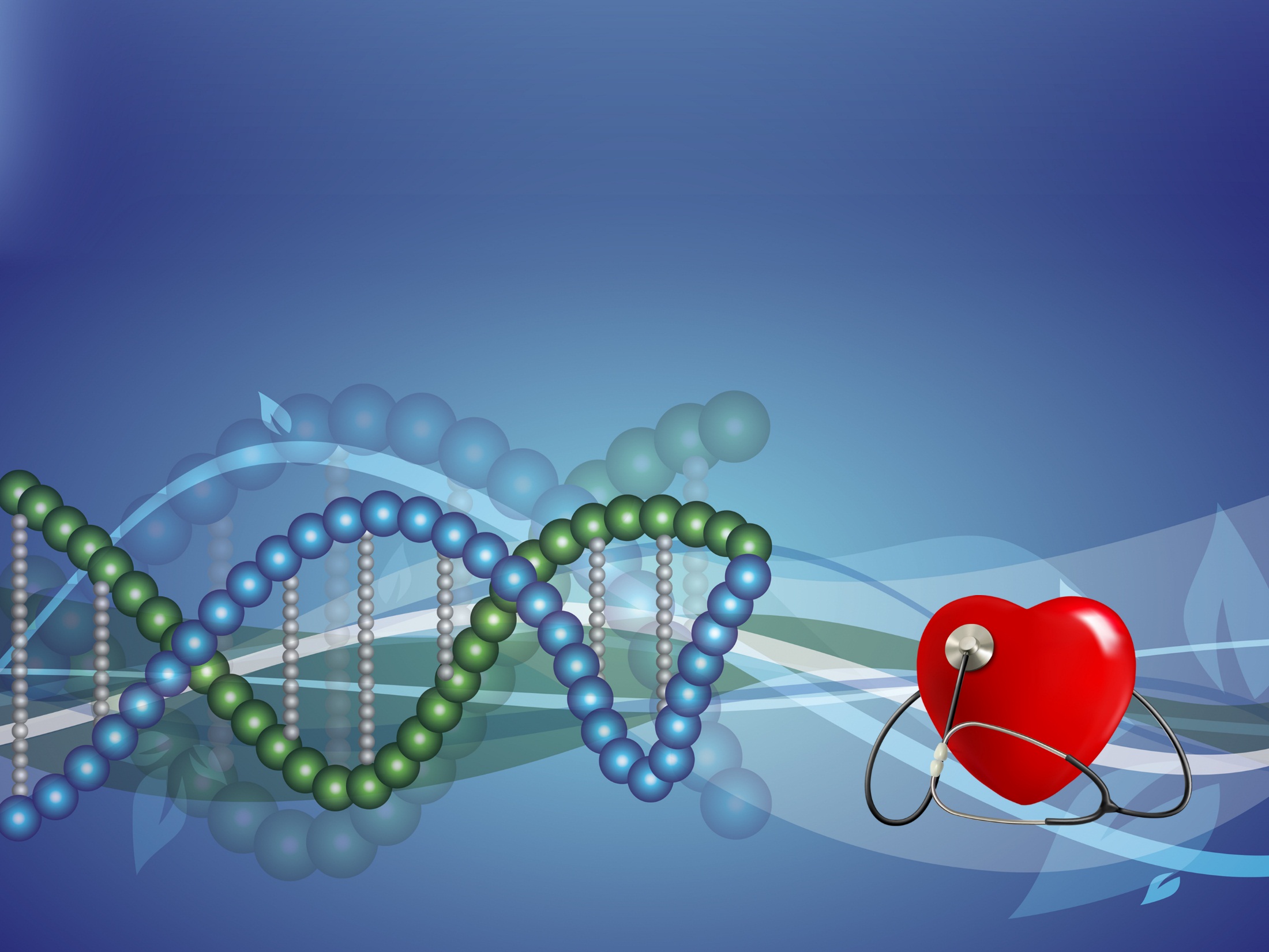 Медицина на страже здоровья
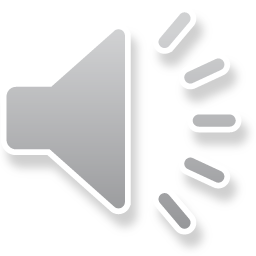 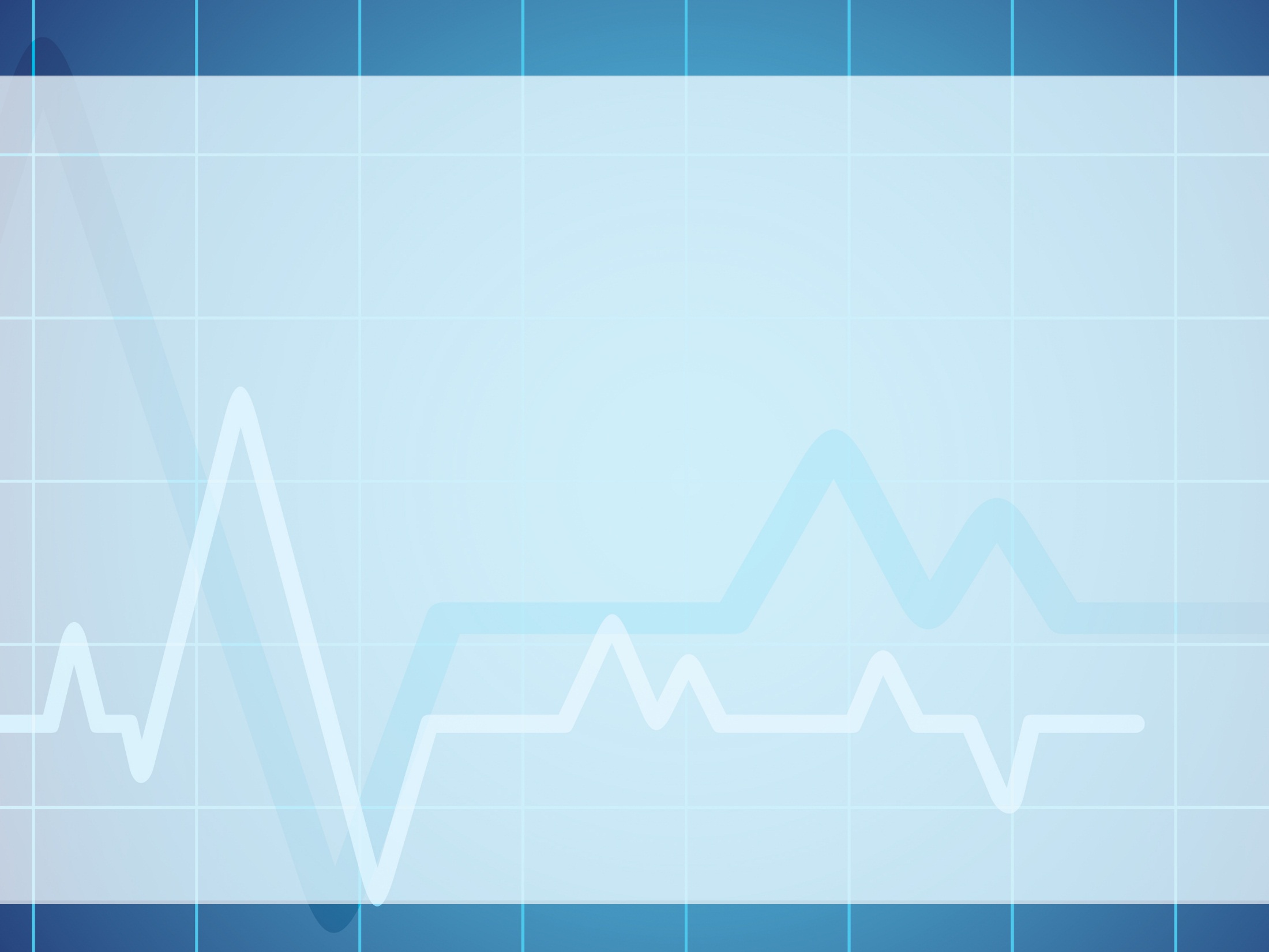 Суть проекта: оказание первичной  медицинской помощи  студентами выпускных курсов Буйнакского медицинского училища,  медпунктам  при учебных заведениях города Буйнакска. Так как несвоевременное оказание первичной медицинской помощи детям, подросткам и взрослому населению,  страдающим  артериальным давлением, сердечно – сосудистыми и другими заболеваниями  приводит к тяжелым последствиям. На сегодняшний день пациенты не могут получить в удобное для них время первичную медицинскую помощь, а так же  консультацию.
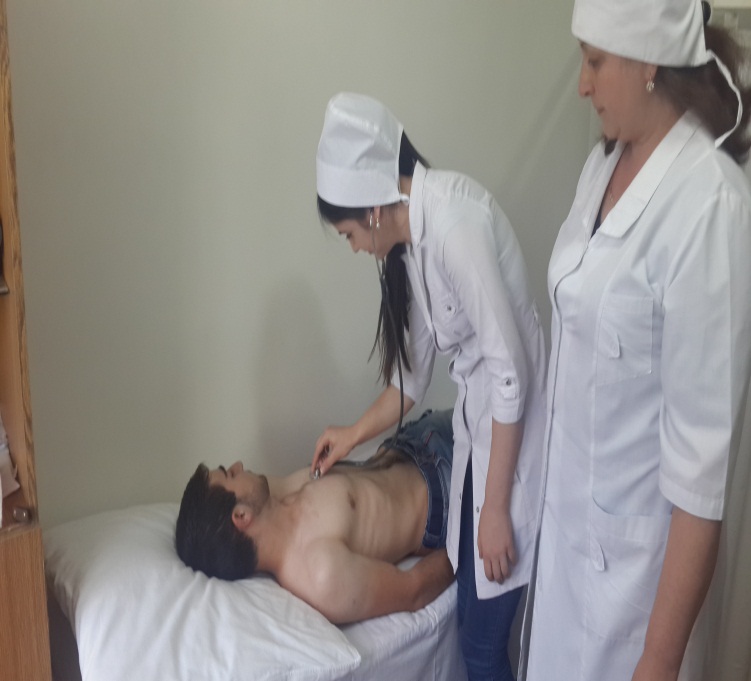 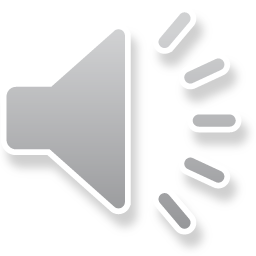 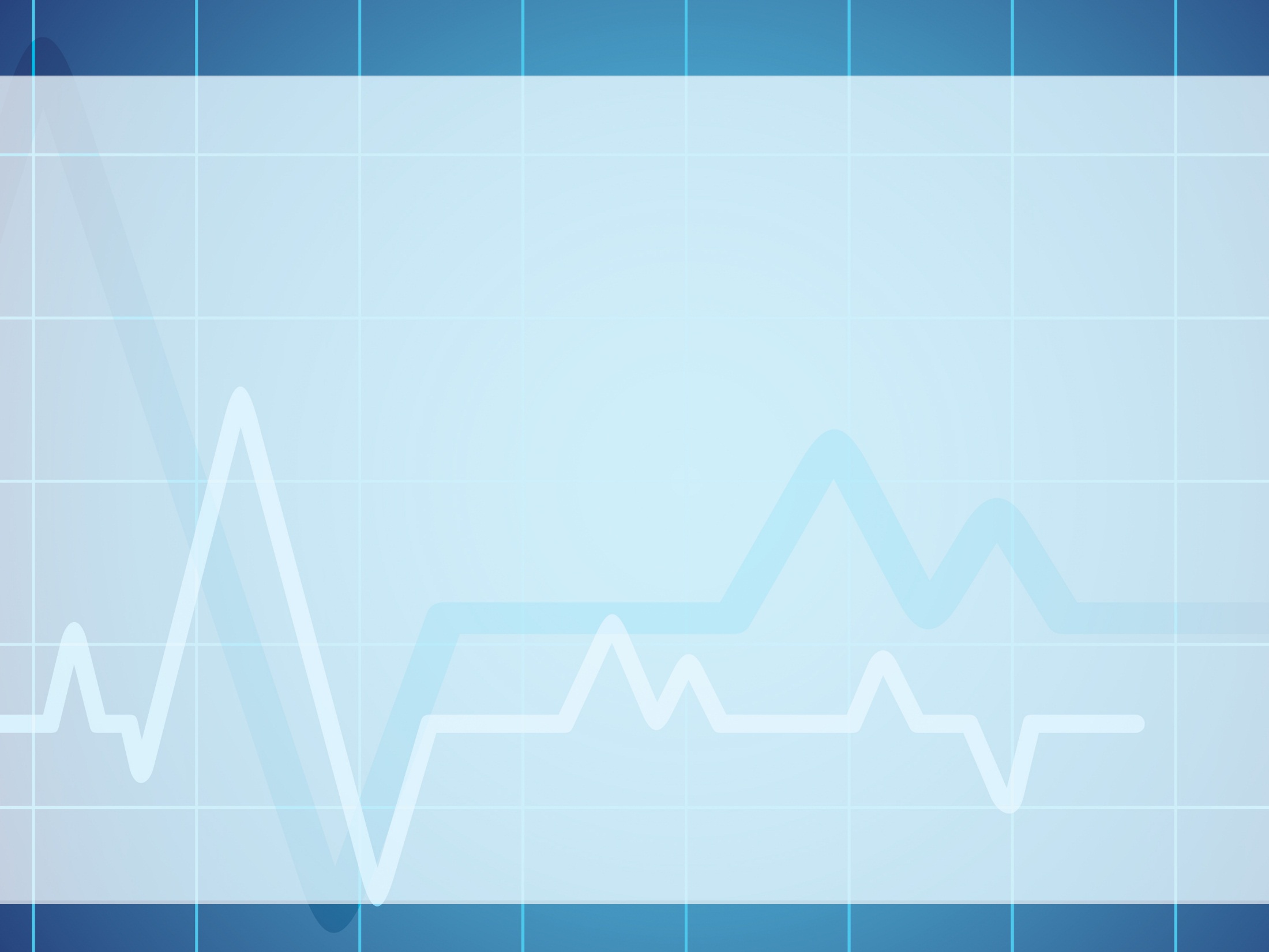 Актуальность проекта: Актуальность данного проекта для молодёжи заключается в том что учащиеся Буйнакского медицинского училища смогут применять свои знания, умения и навыки, полученные в учёбе на практике в мед пунктах школ и средних учебных заведений города Буйнакск. 
Данный проект носит социальный характер, и экономическая выгода заключается в том, что при не своевременном обращении в мед пункты и выявления состояния здоровья учащихся приводит к более высоким экономическим затратам государства при проведении лечения их  в лечебно профилактических учреждениях.
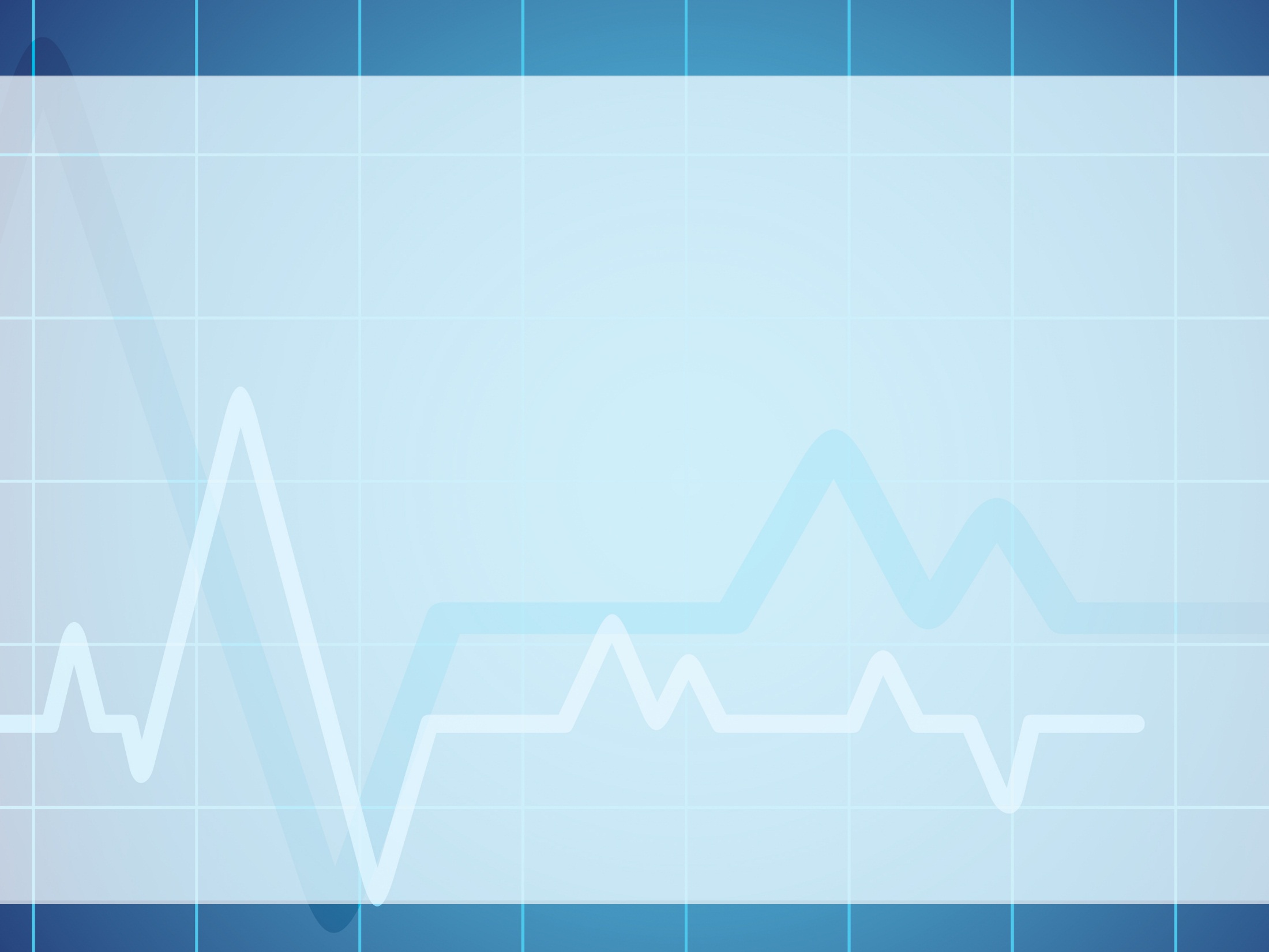 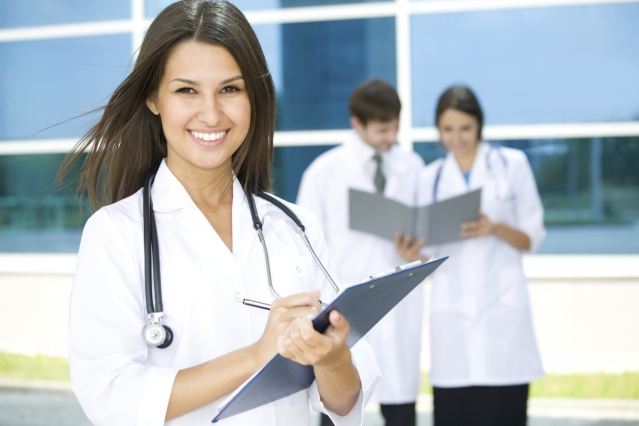 Задачи:
1. Открыть станцию бесплатной медицинской помощи для приёма граждан при Буйнакском медицинском училище с целью повышения качества медицинского обслуживания граждан города Буйнакска.  
2. Распределение студентов БМУ по школам и средним учебным заведениям Буйнакска для оказания медицинской помощи учащимся. 
3. Повысить уровень медицинского обслуживания граждан и учащихся  в школах и в средних учебных заведениях города Буйнакск.
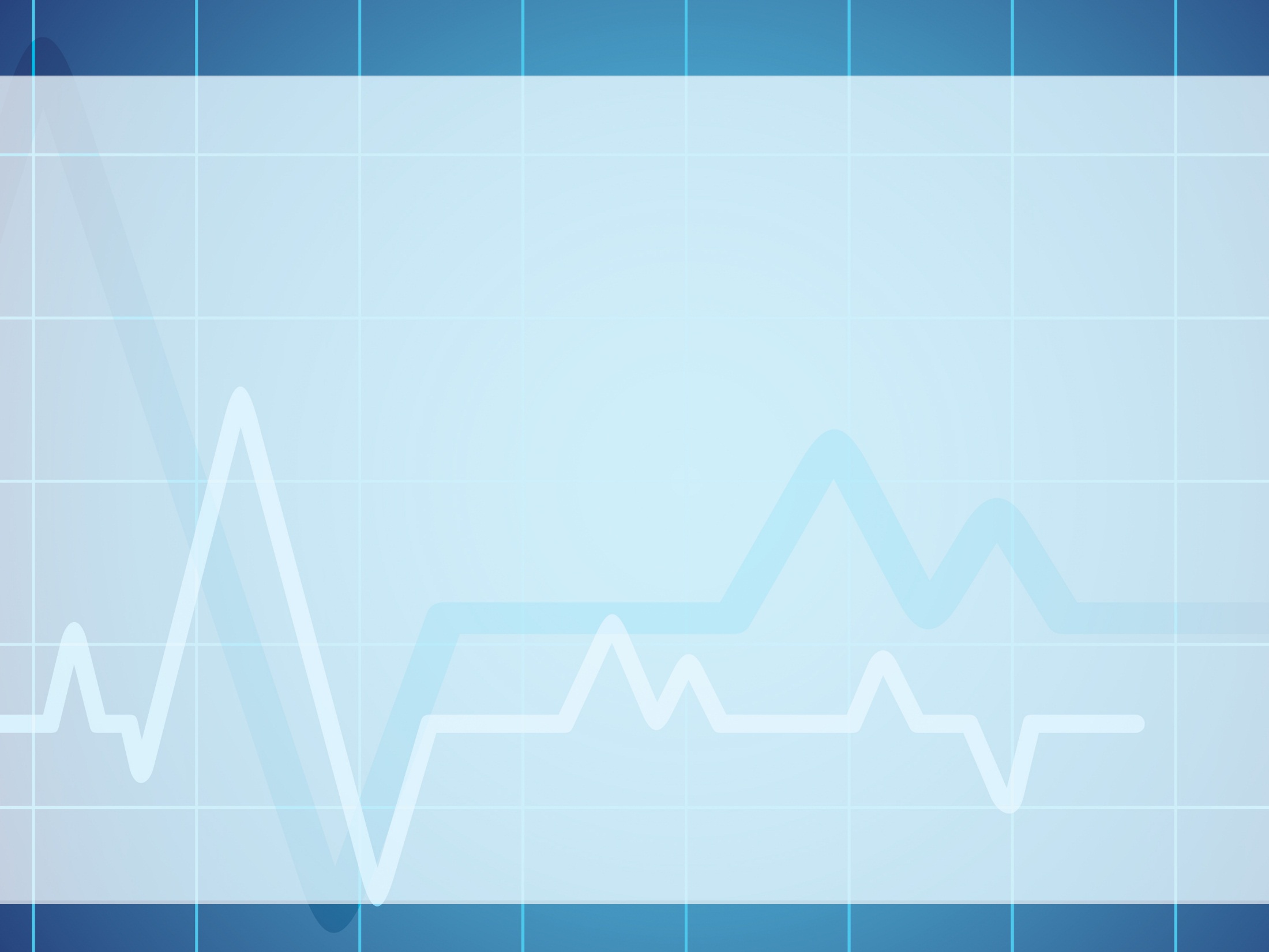 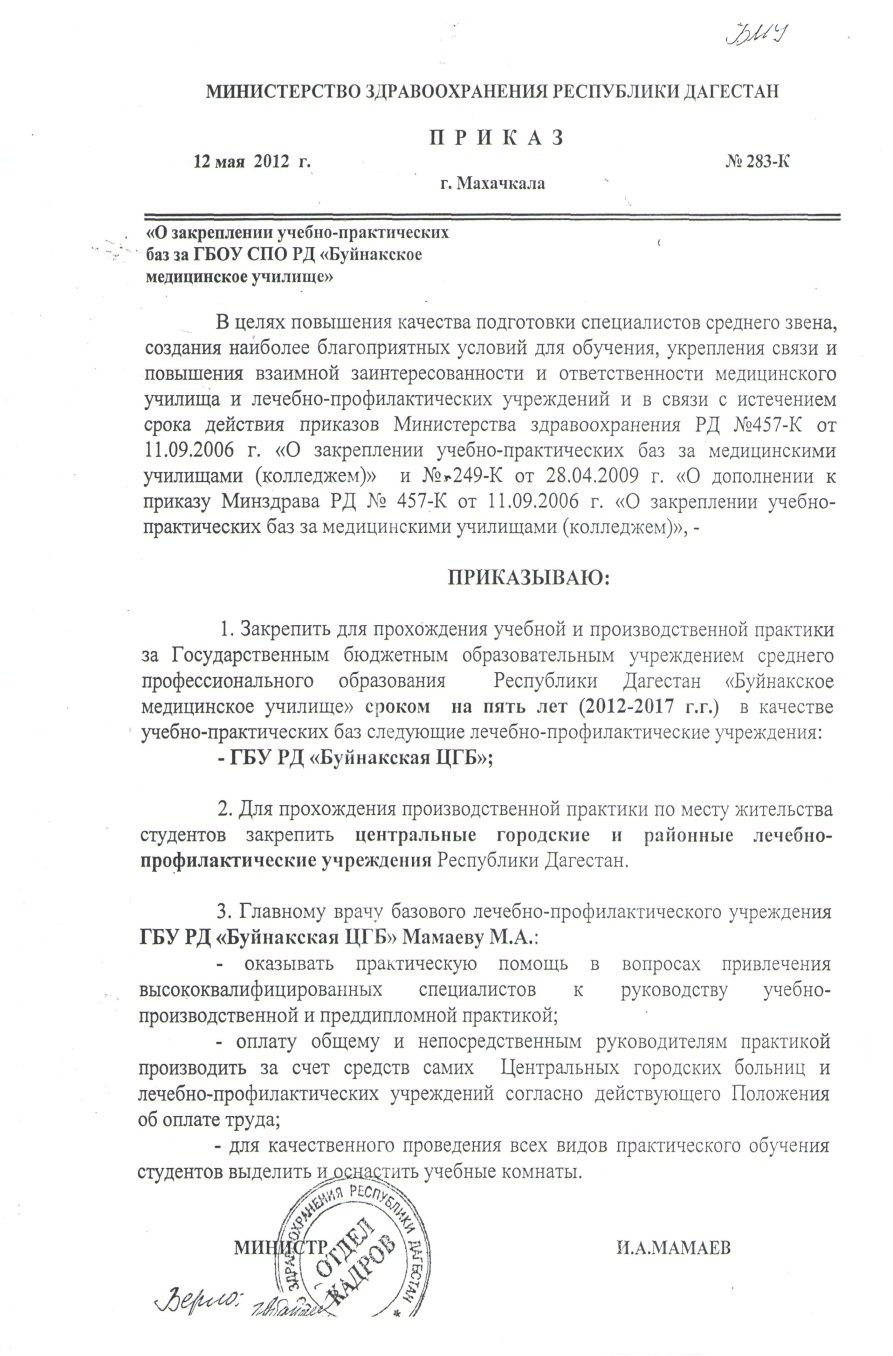 В соответствии с приказом № 283-К  от 12 мая 2012 года, Буйнакское медицинское училище закрепляет за собой  все медицинские учреждения  г. Буйнакска для прохождения учебной и производственной практики.
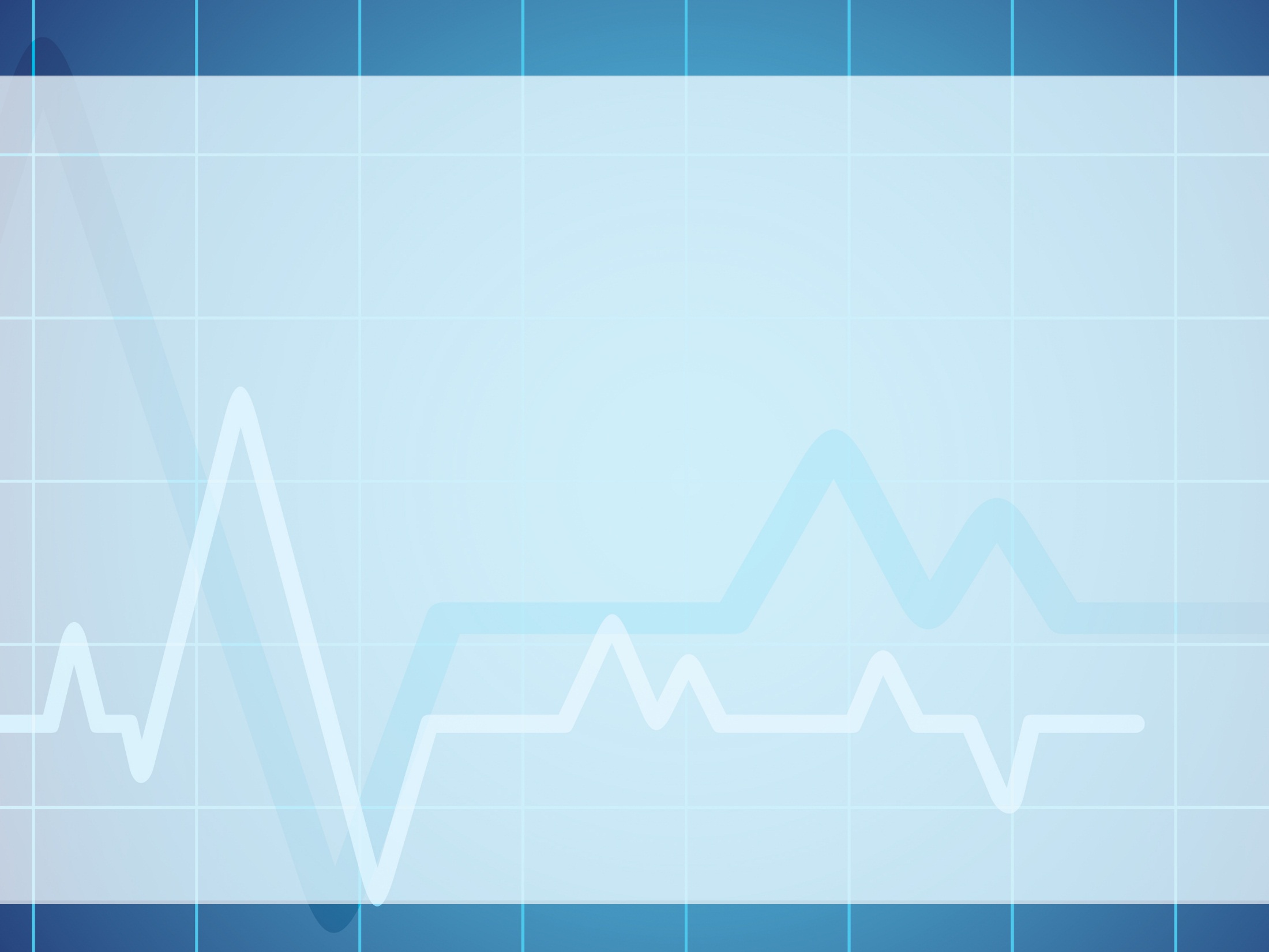 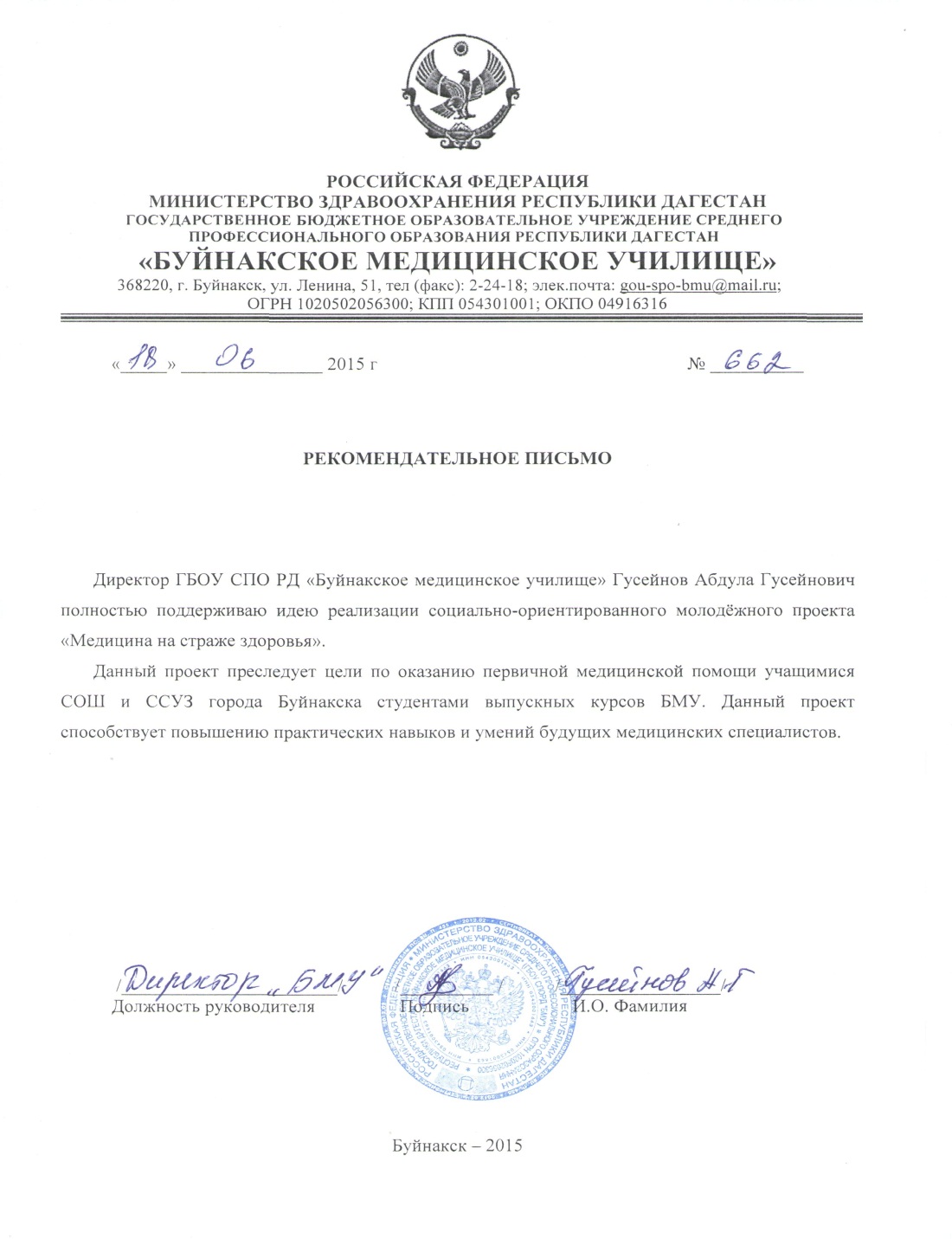 Проект поддерживает директор Буйнакского медицинского училища Гусейнов А.Г
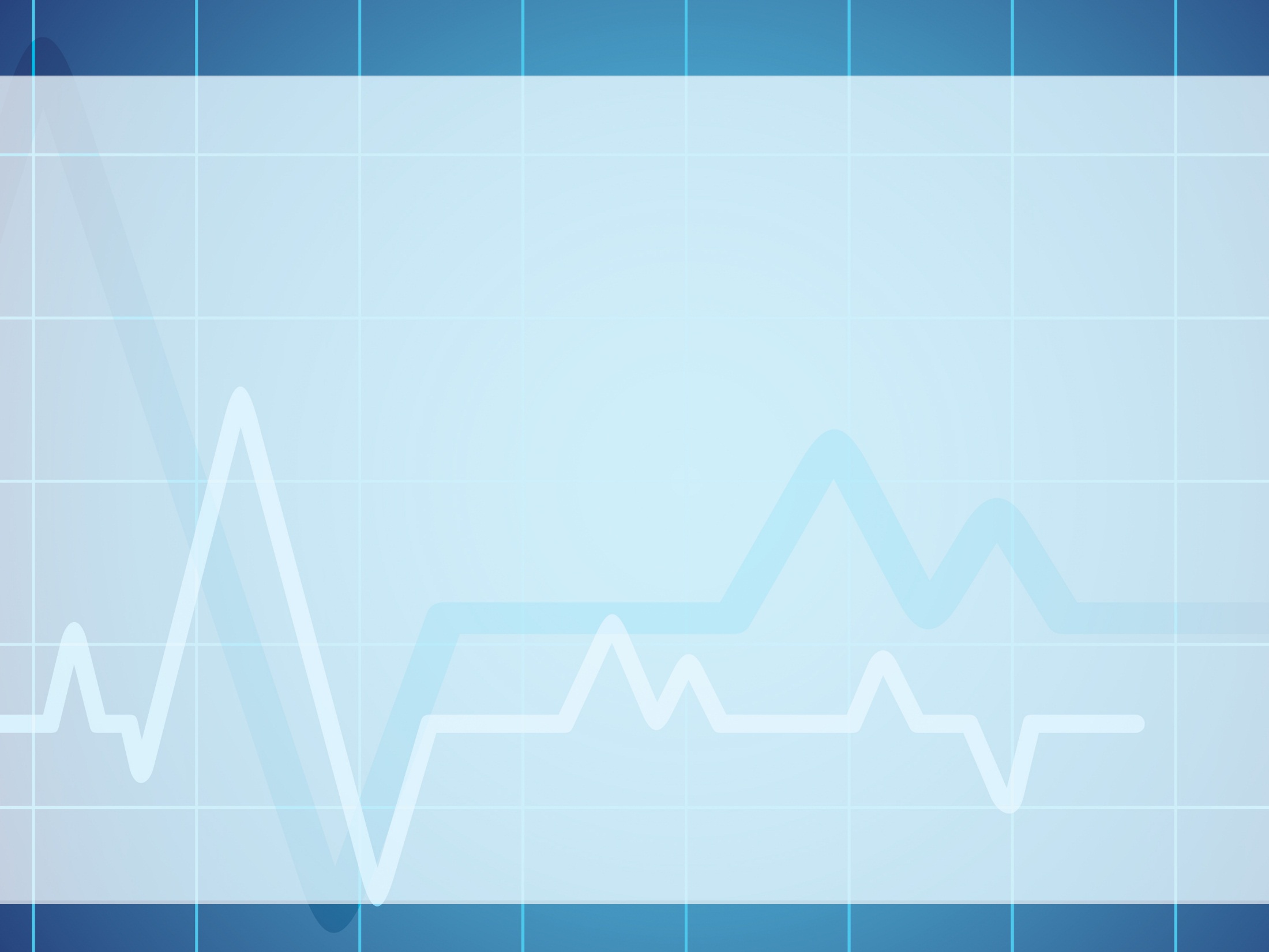 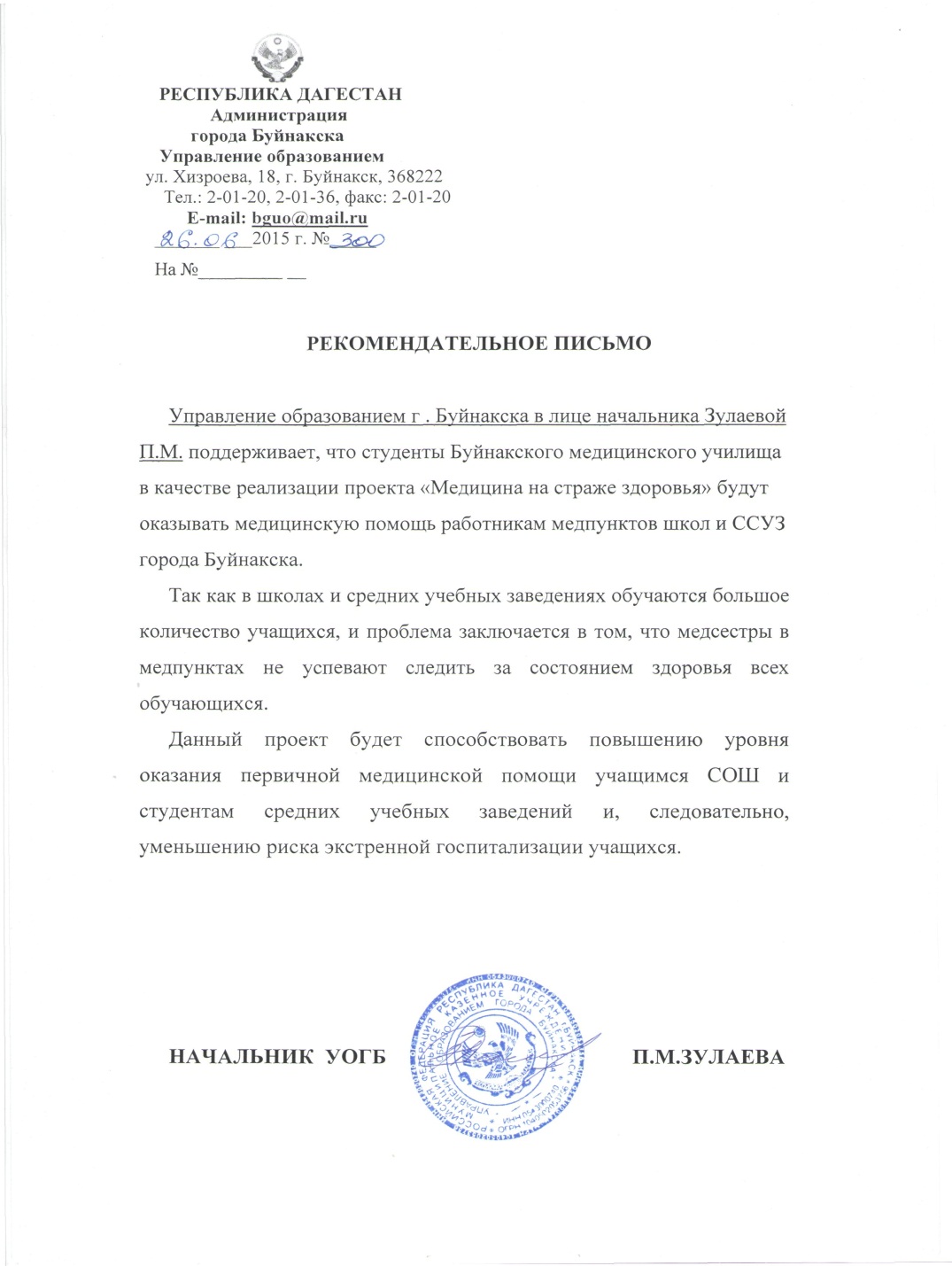 Проект поддерживает зав. Буйнакским Управлением образования Зулаева П.А.
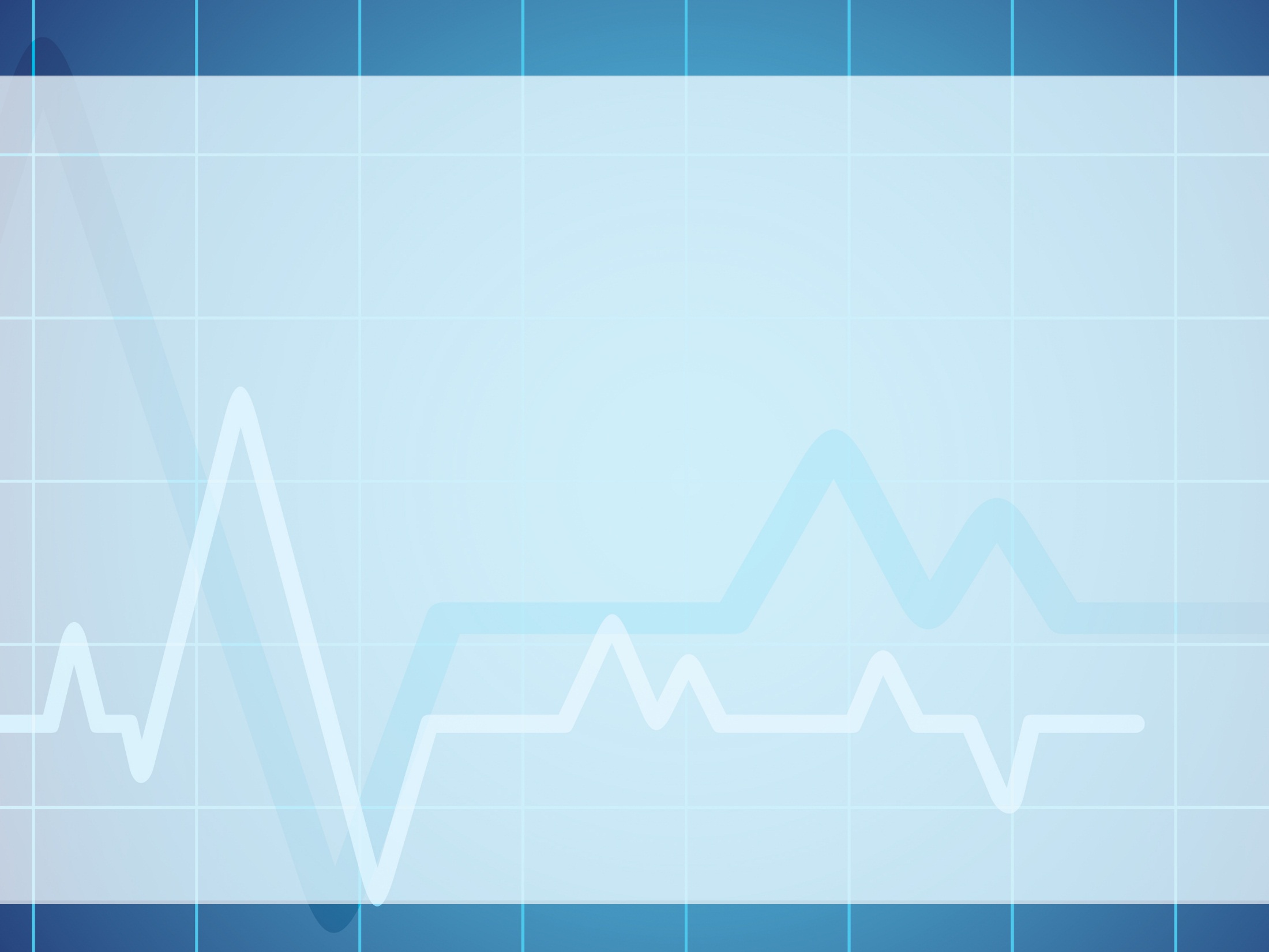 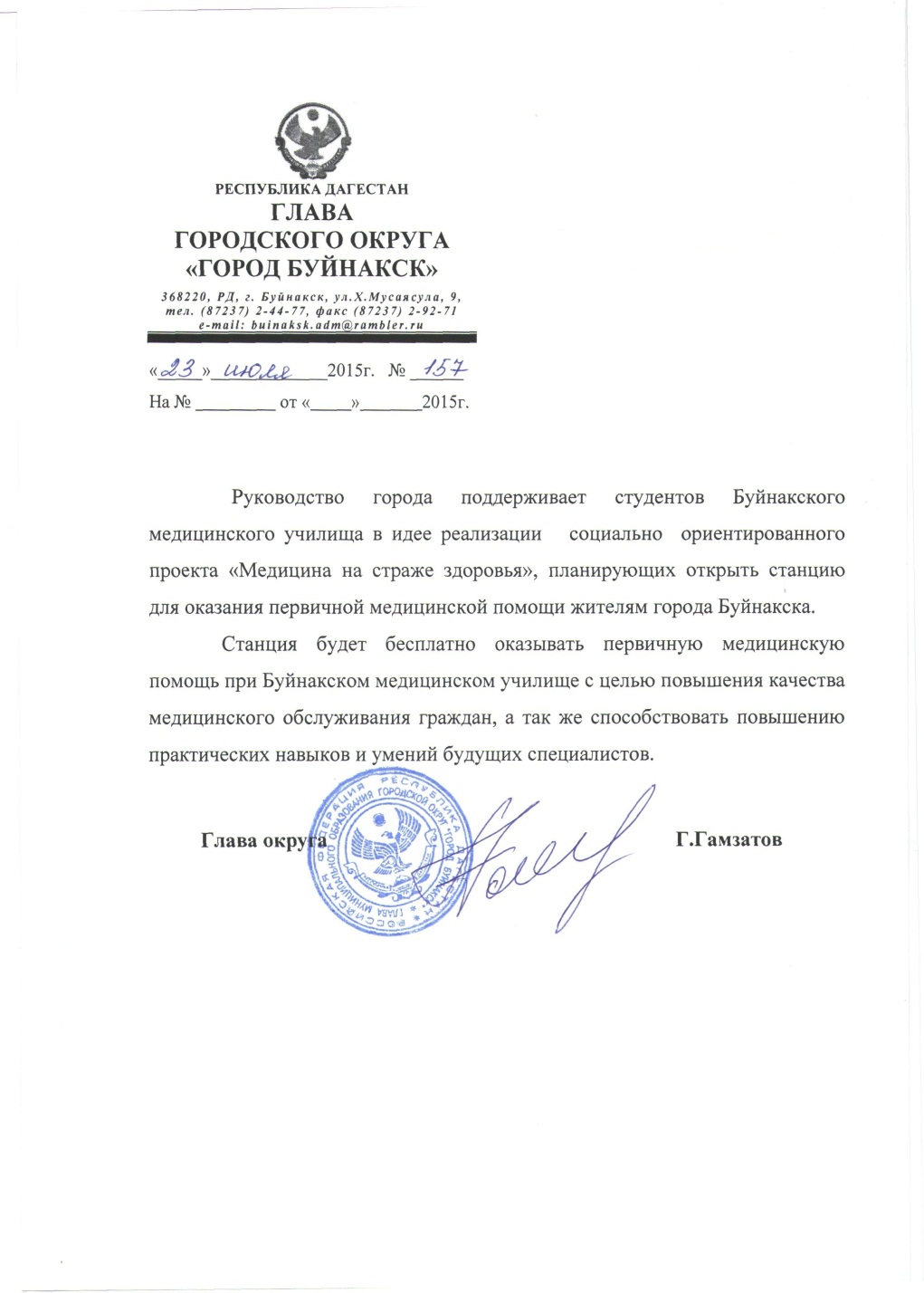 Проект поддерживает администрация г. Буйнакска
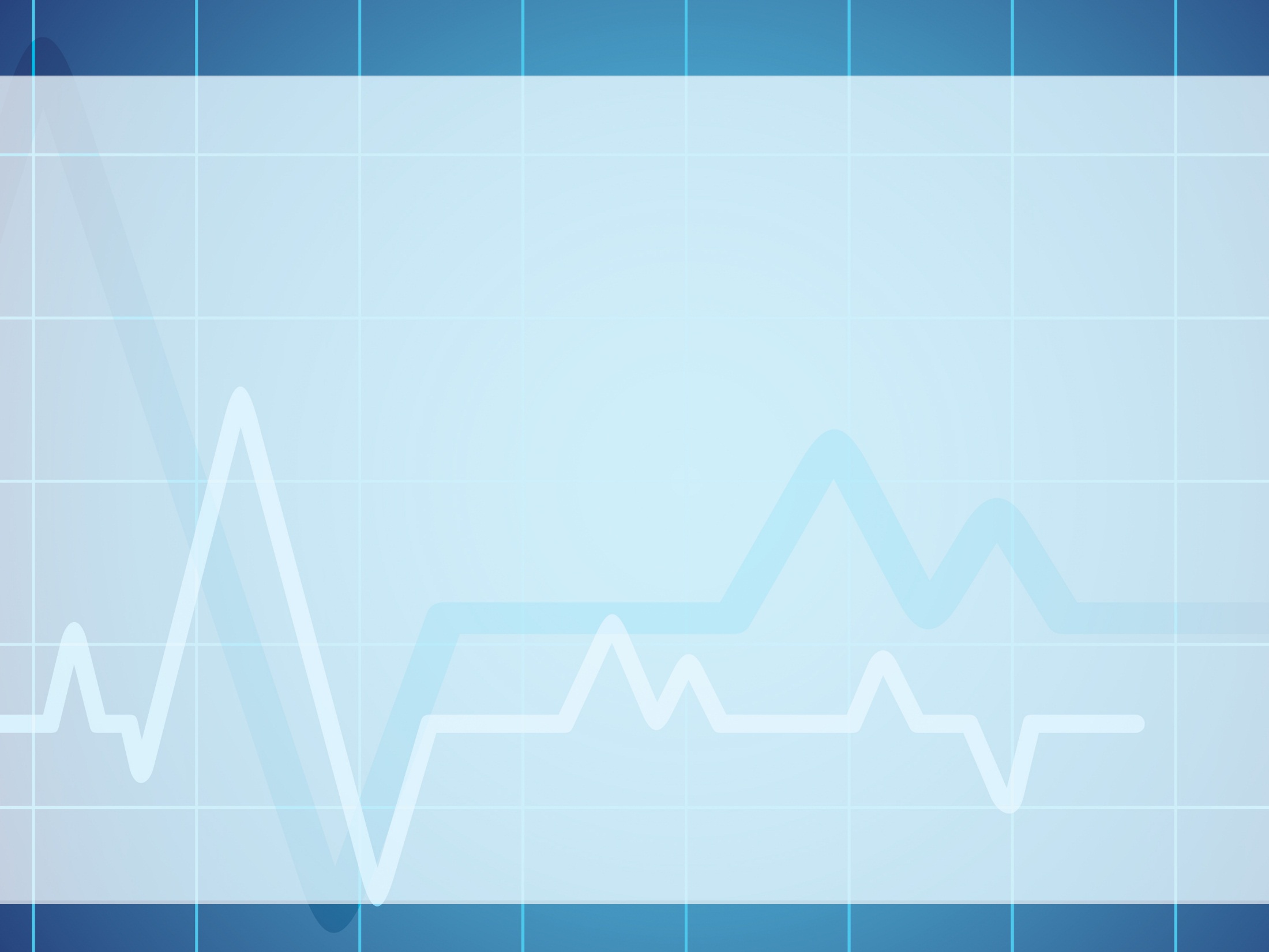 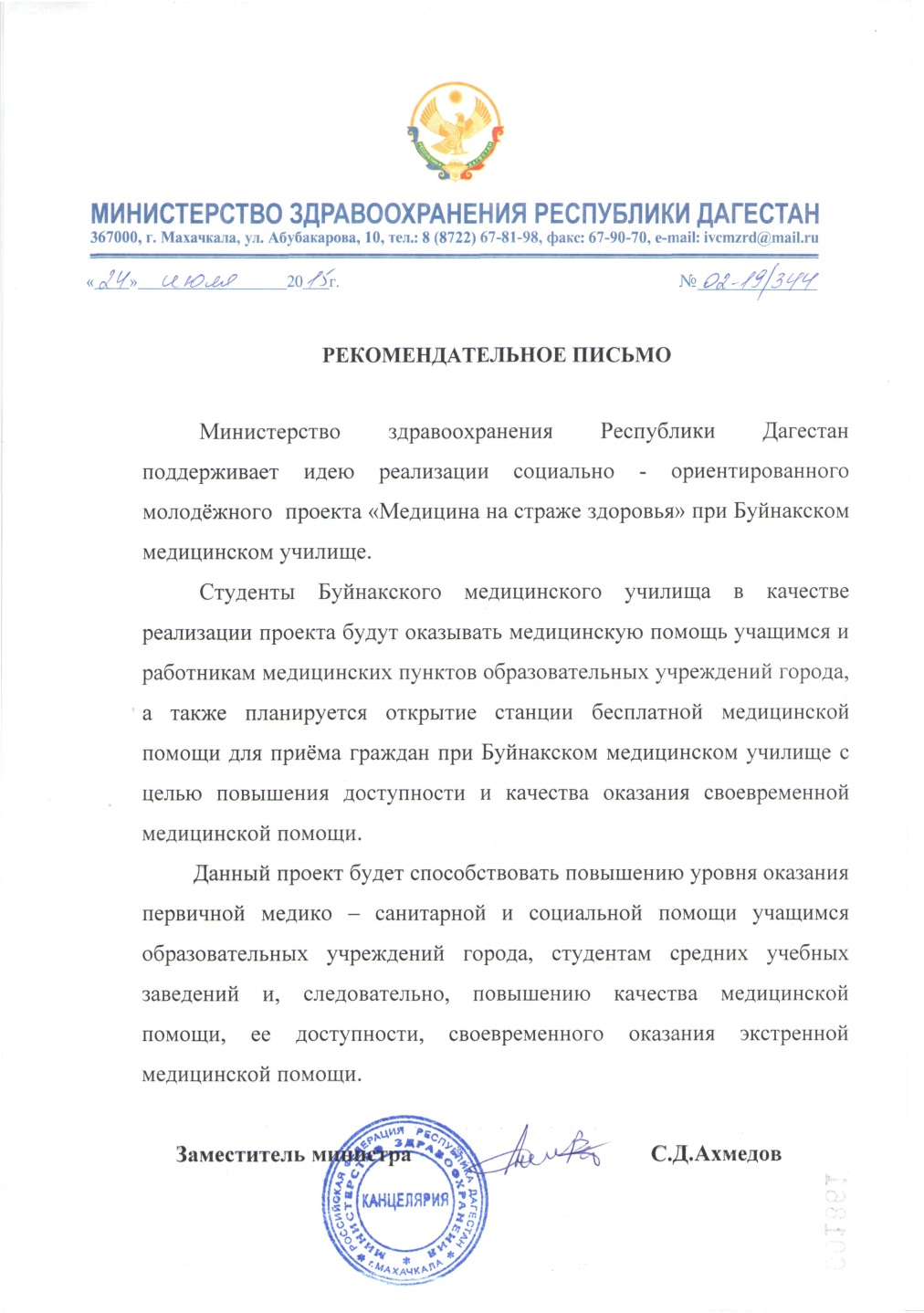 Проект поддерживает министерство здравоохранения РД